KHOA HỌC
BÀI 1: 
CON NGƯỜI CẦN GÌ ĐỂ SỐNG?
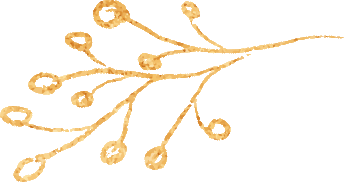 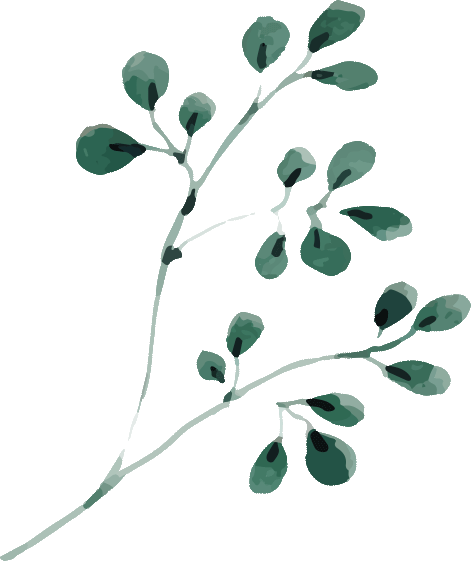 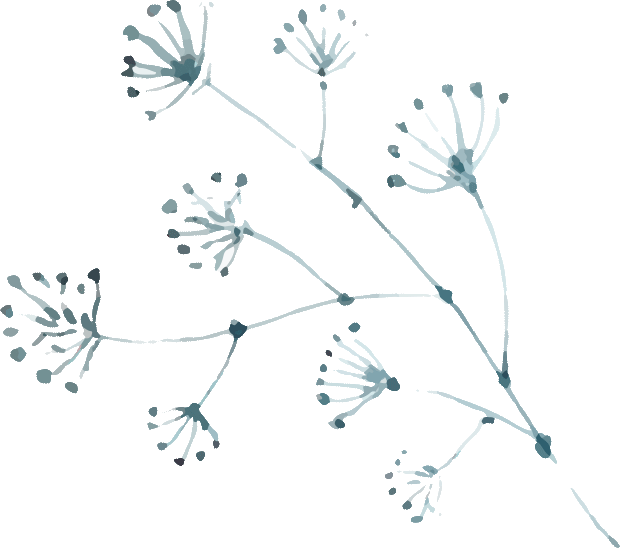 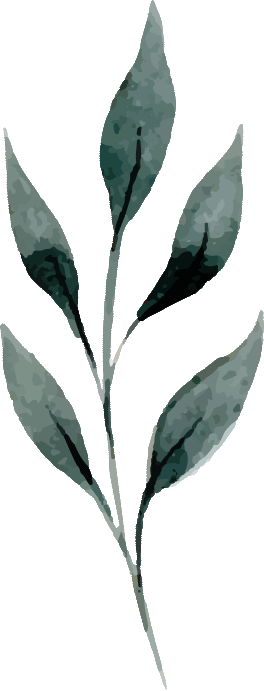 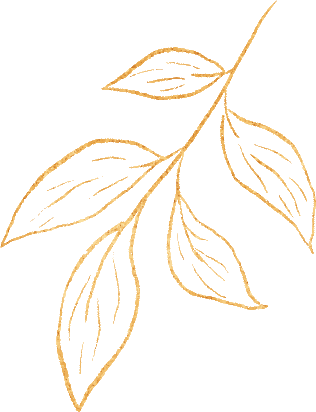 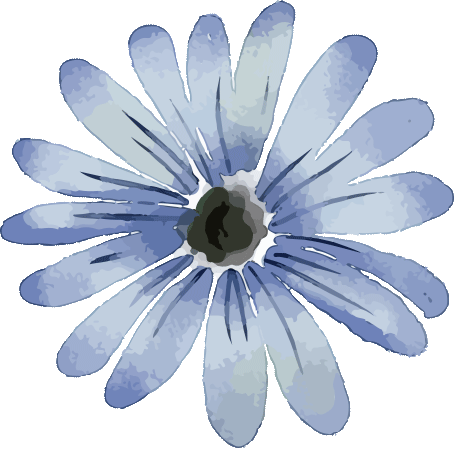 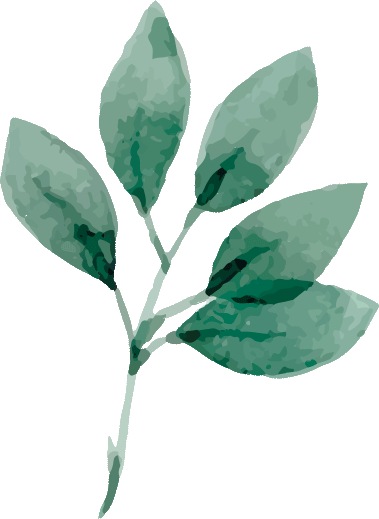 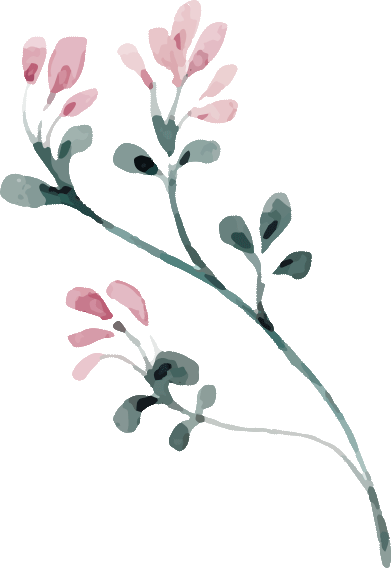 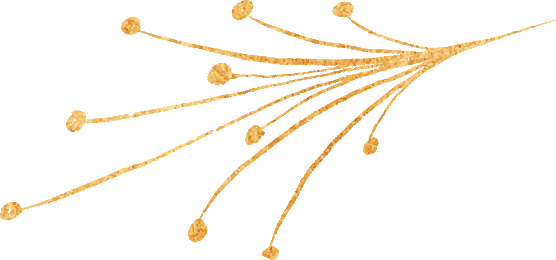 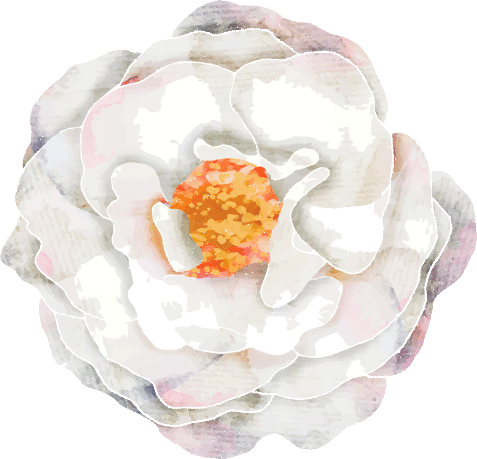 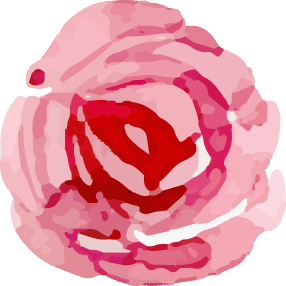 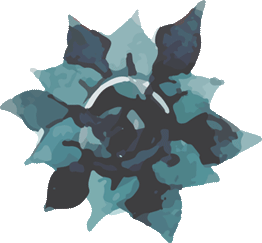 Em hãy liệt kê tất cả những gì em cần có cho cuộc sống của mình.
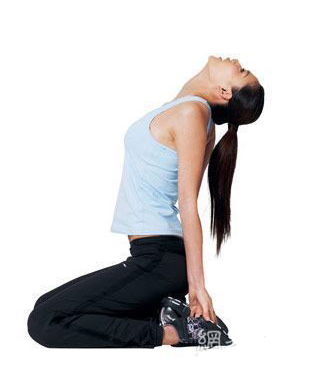 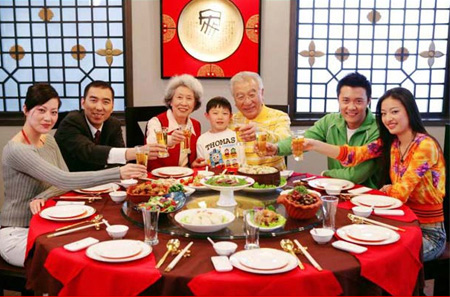 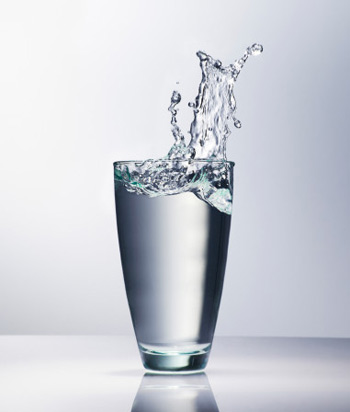 Không khí
Thức ăn
Nước
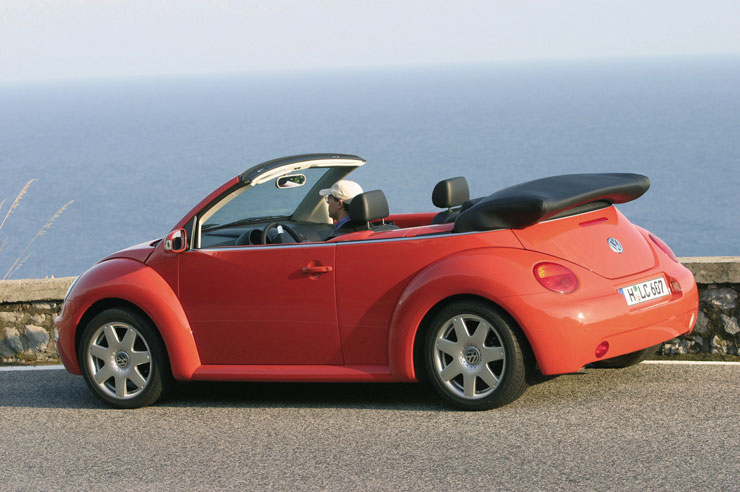 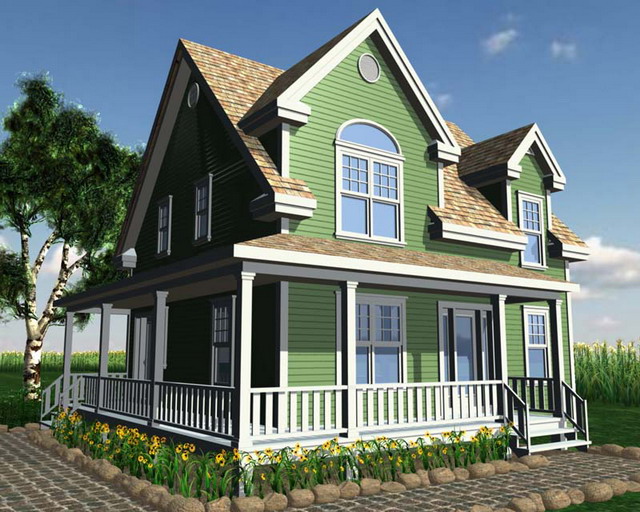 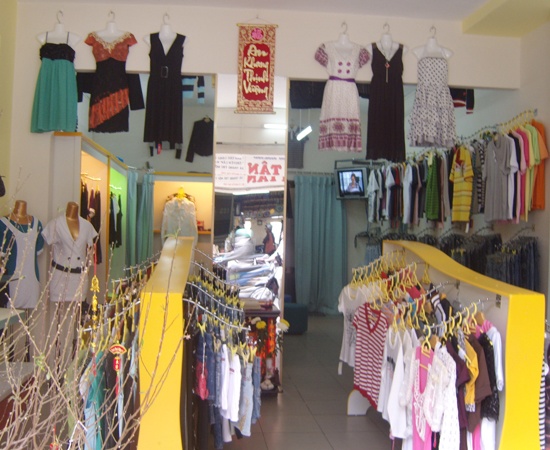 Phương tiện đi lại
Nhà ở
Quần áo
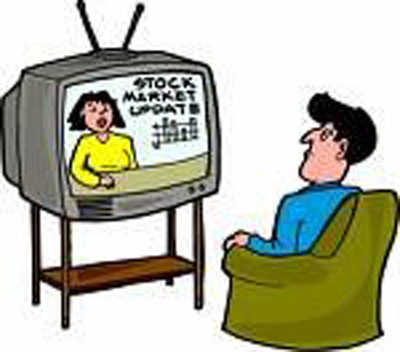 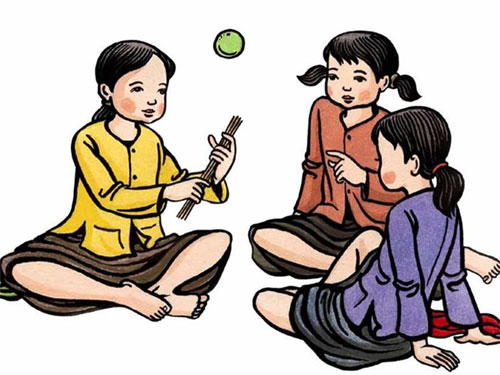 Vui chơi
Giải trí
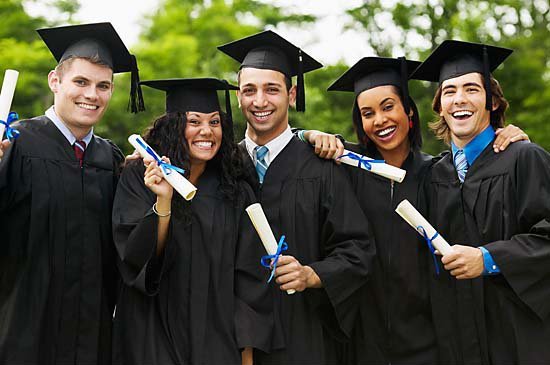 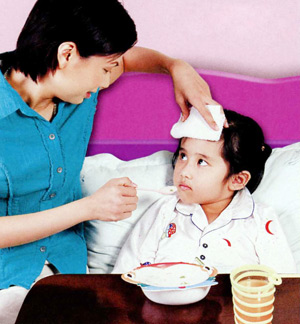 Chăm sóc
Bạn bè
Con người cần
Bạn bè-học tập
Con người cần:
- Không khí.
- Thức ăn.
 Uống nước.
 Nhà ở.
 Phương tiện đi lại.
 Bạn bè.
 Vui chơi giải trí.
 Sự chăm sóc.
Hãy so sánh nhu cầu của con người so với động vật và thực vật để duy trì sự sống?
Trò chơi: Cuộc hành trình đến hành tinh khác
Để chuẩn bị một cuộc hành trình đến hành tinh khác thì con cần mang theo những gì?
Vì sao con lại mang theo những thứ đó?
Thứ hai ngày 6 tháng 9 năm 2021
Khoa học
Con người cần gì để sống?
1. Những điều kiện con người cần để sống
- Thức ăn, nước uống, không khí.
- Đi học, khám chữa bệnh, vui chơi, giải trí.
- Nhà ở, xe cộ, đồ dùng sinh hoạt.
2. Những yếu tố cần cho sự sống của con người
- Tình cảm gia đình, bạn bè.
Dặn dò
Học thuộc ghi nhớ trong vở
TẠM BIỆT!
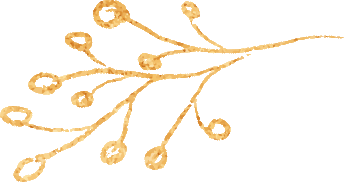 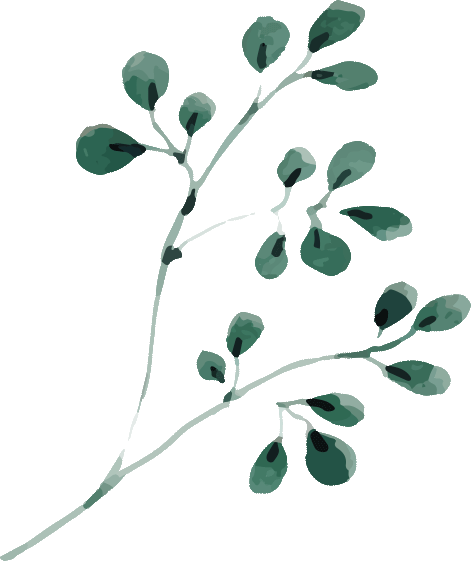 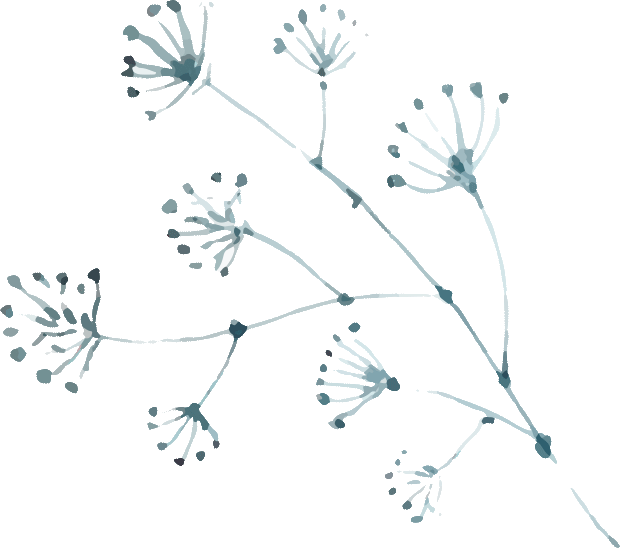 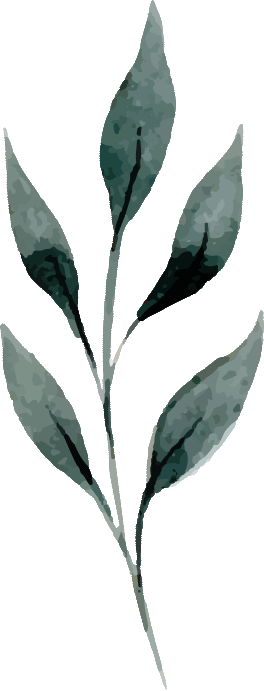 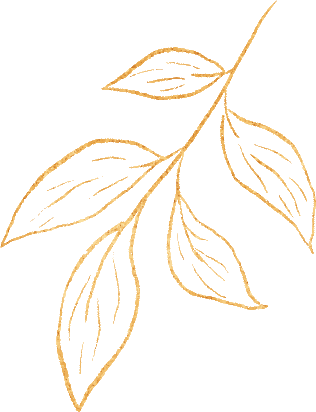 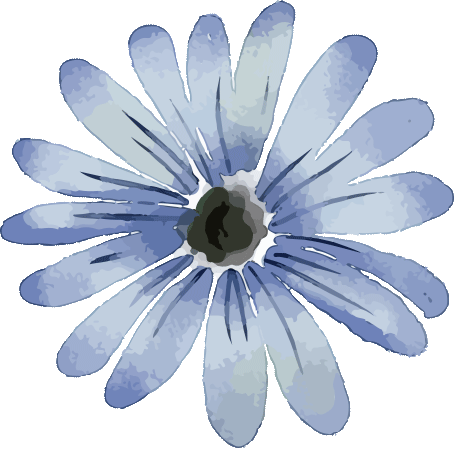 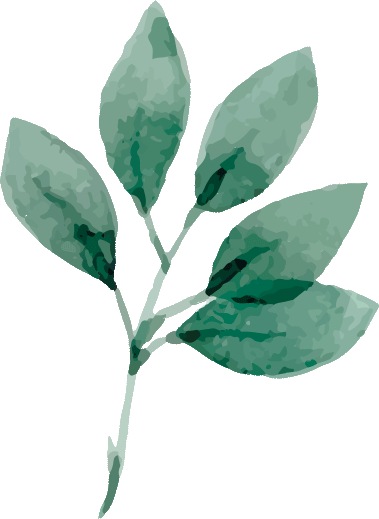 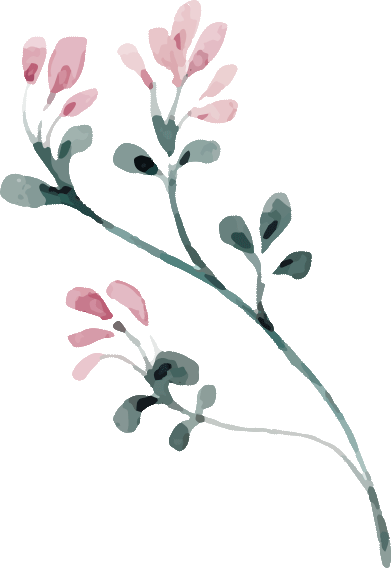 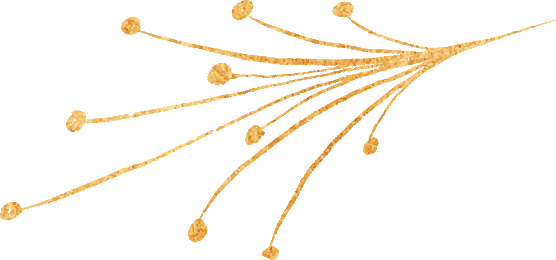 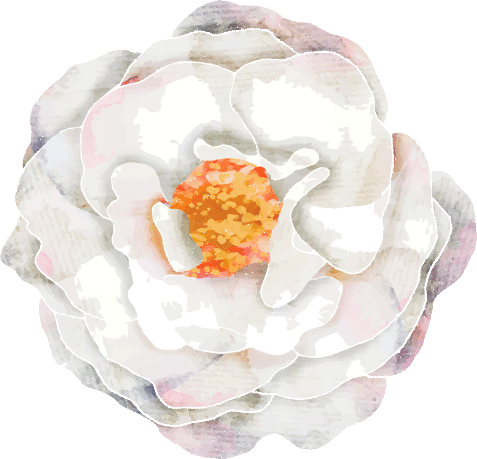 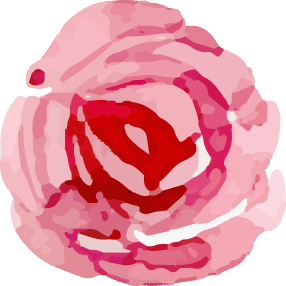 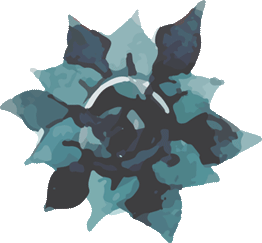